Мистецький проект«Порівняймо»
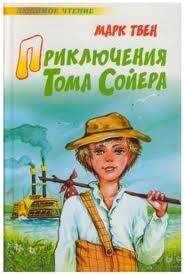 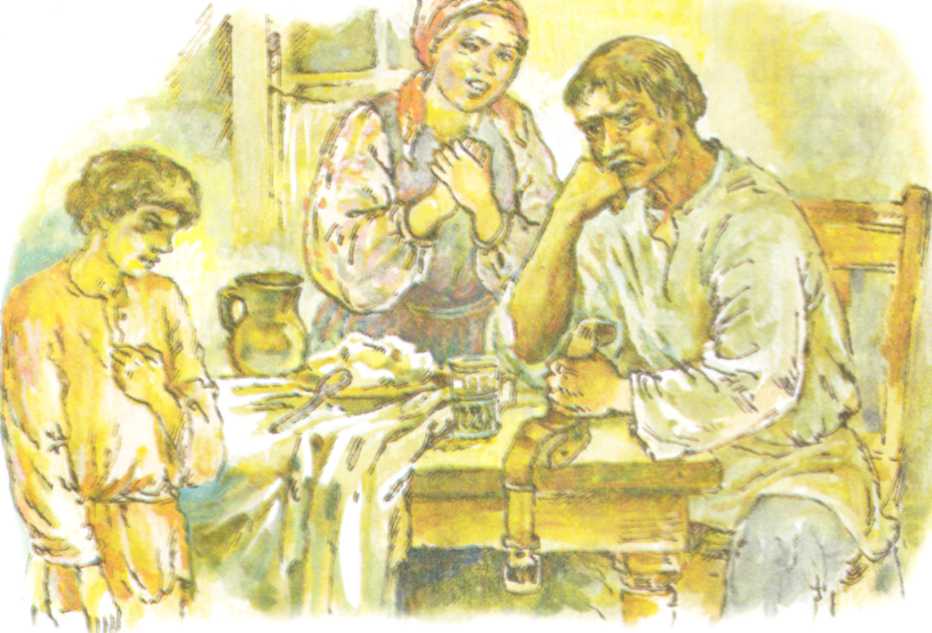 Вік героїв
Том
Федько
Томові 10 років
Автор не вказує у творі, скільки Федькові років, але ми можемо здогадуватися, що він ровесник Тома.
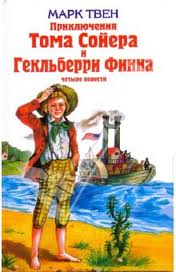 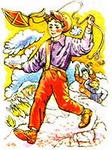 Портрет
Том
Федько
«Його мокра чуприна була ретельно пригладжена щіткою, і короткі кучерики лежали рівно й гарно»
«Чуб йому стирчаком виліз з-під картуза, очі хутко бігають», «руки в кишені, картуз набакир, іде, не поспішає»
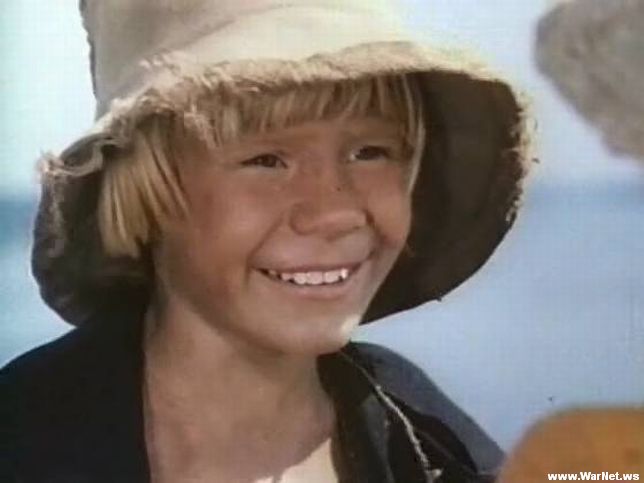 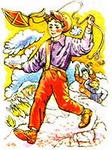 Побут
Том
Федько
Том живе у будинку тітоньки Поллі
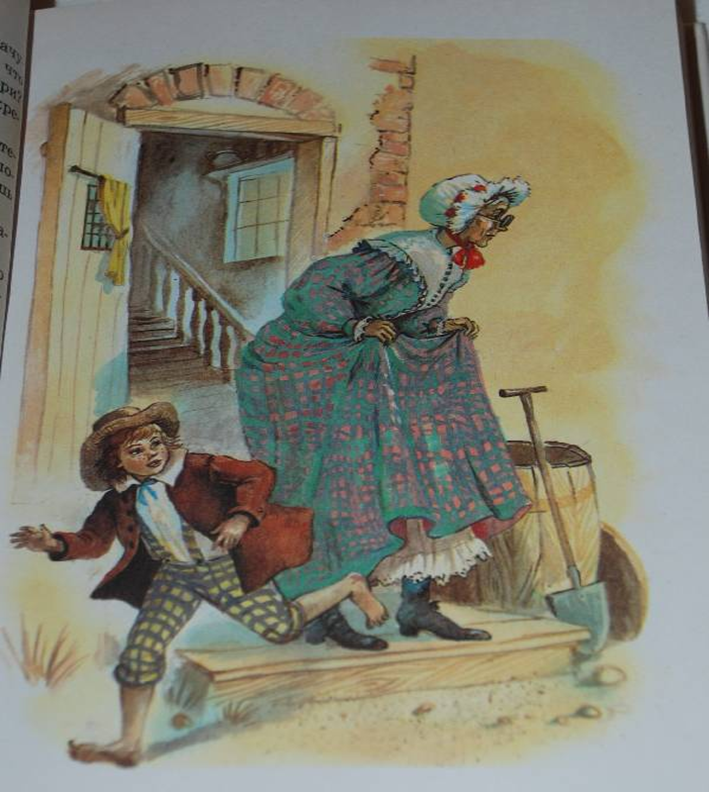 Живе укомірному будинку батьків Толі
Сім’я
Том
Федько
Федько - син « типографщика» і домогосподарки. Єдина дитина у сім’ї 
Мати називає сина «розбишака – халамидник », «сибіряка», «люципер»
Виховує тітка Поллі, Том-дитина її покійної сестри. Тітка називає його «сердешною дитиною
Порівняймо
Федько
Том